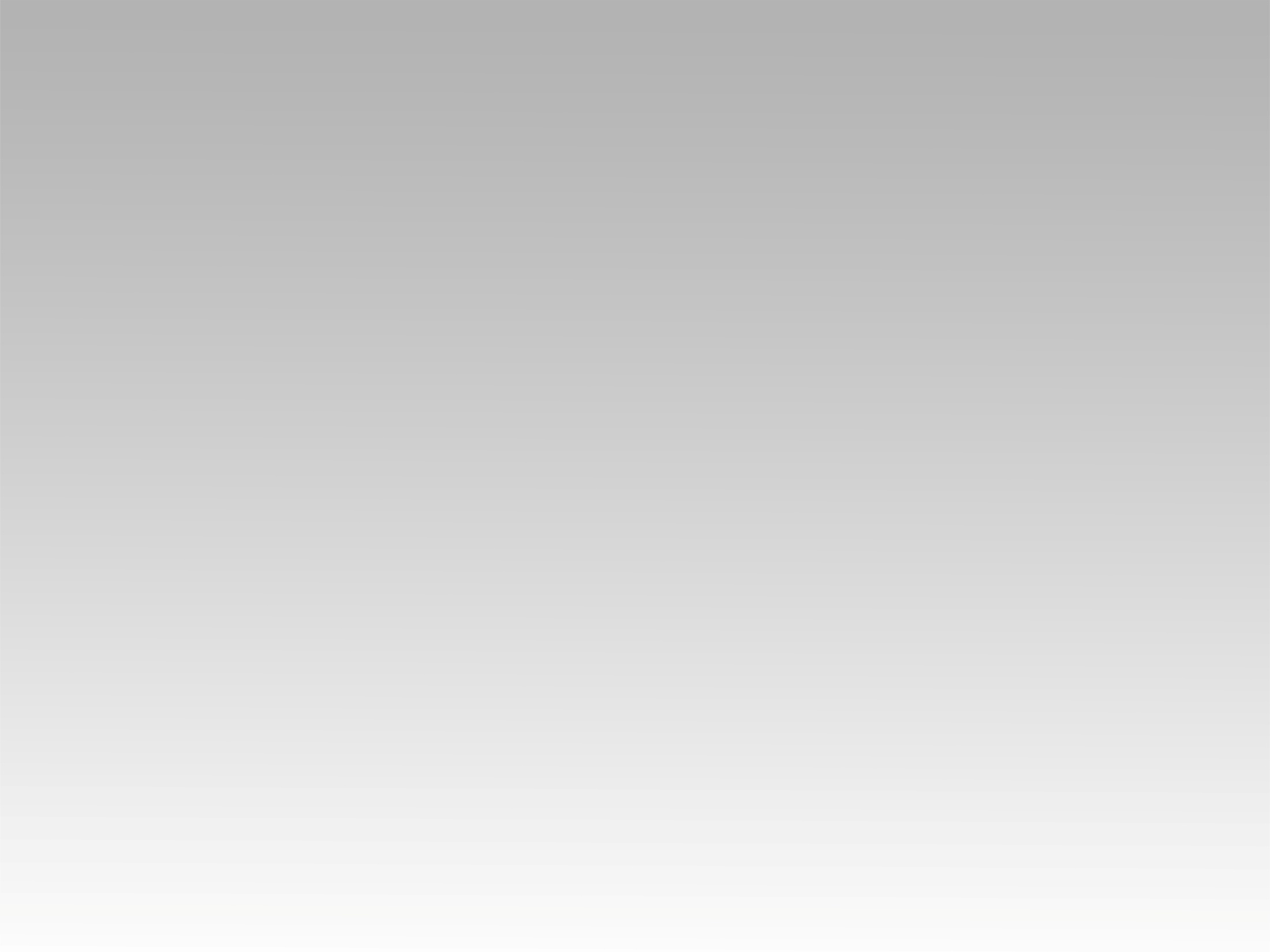 تـرنيـمـة
اتكالي هـو عليـك
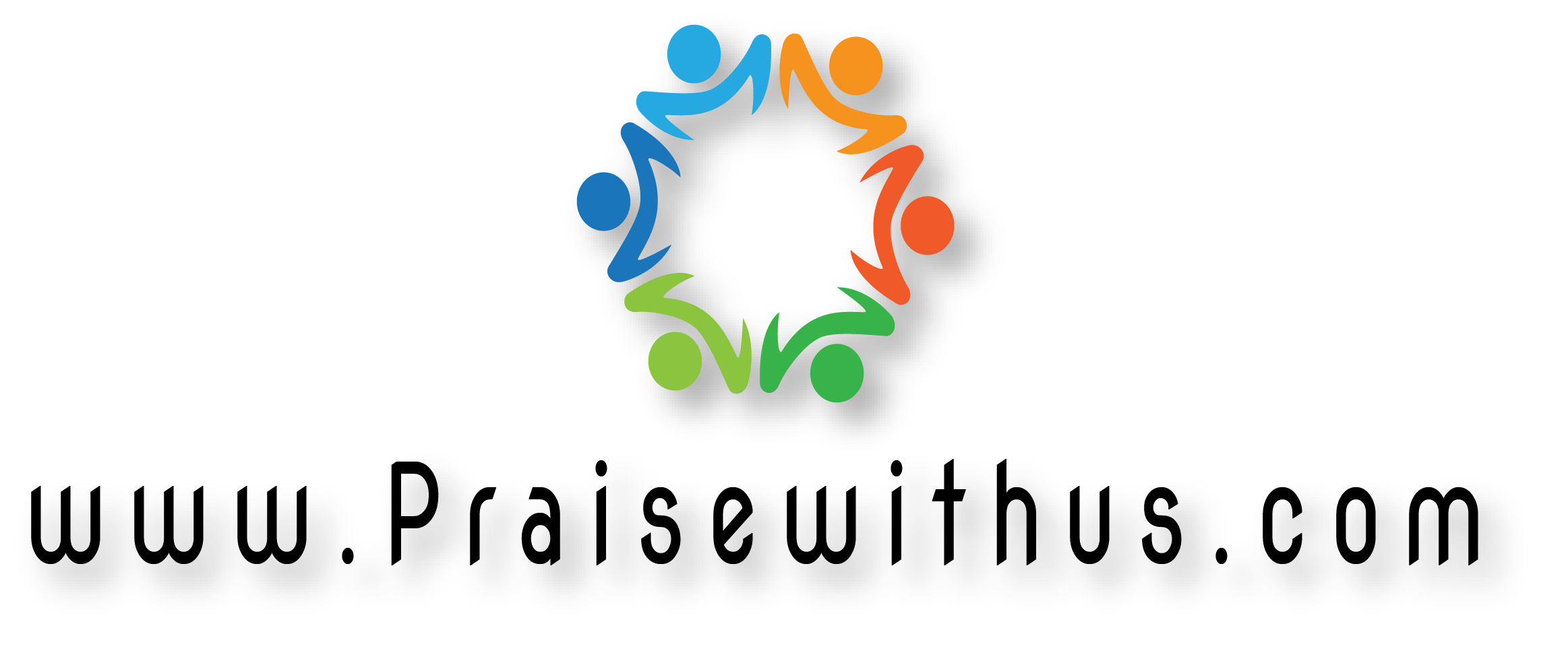 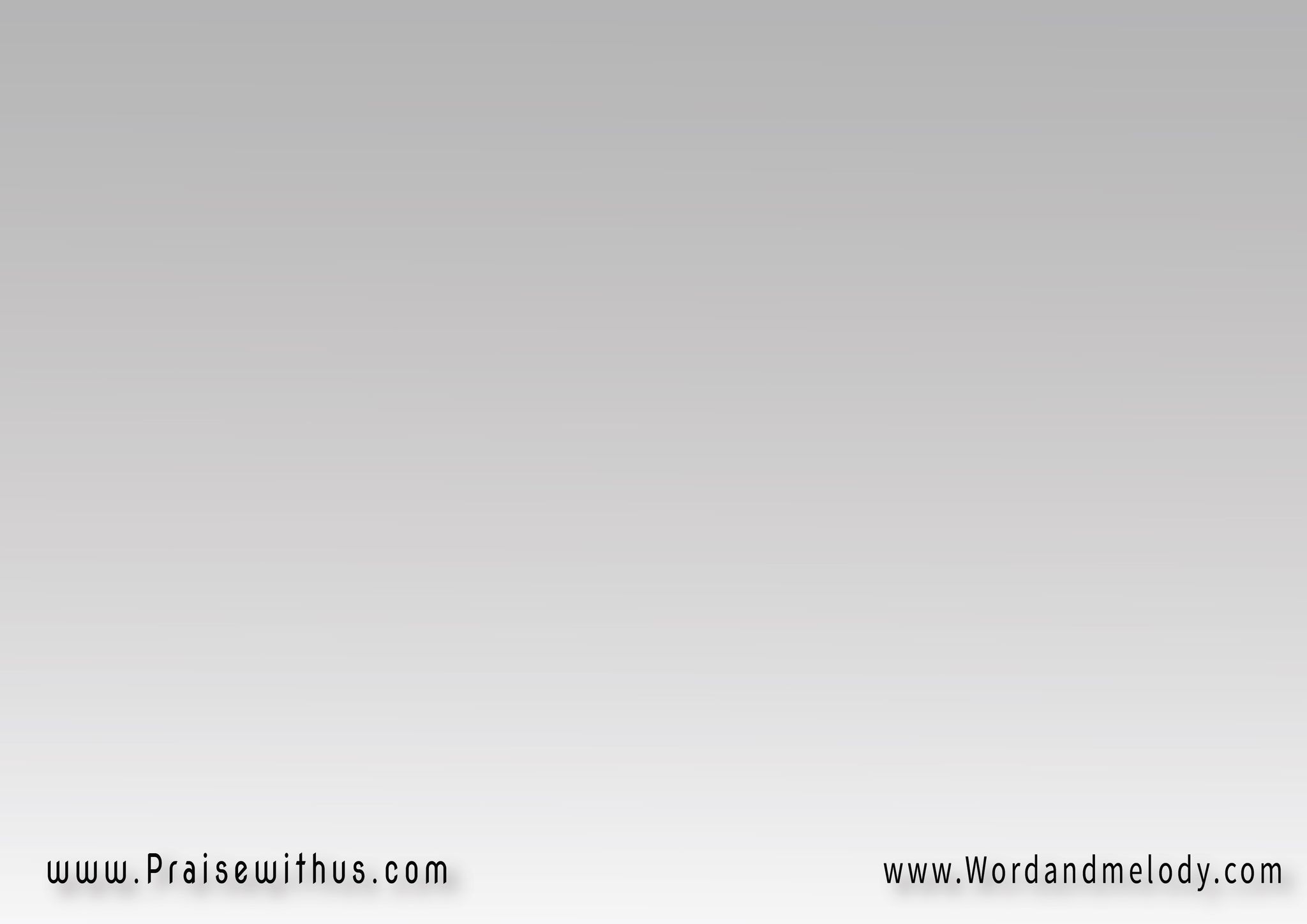 1- 
اتكالي هو عليكوانتظاري بس ليكرافع العيون لشخصكويقينى إني ها لاقيك
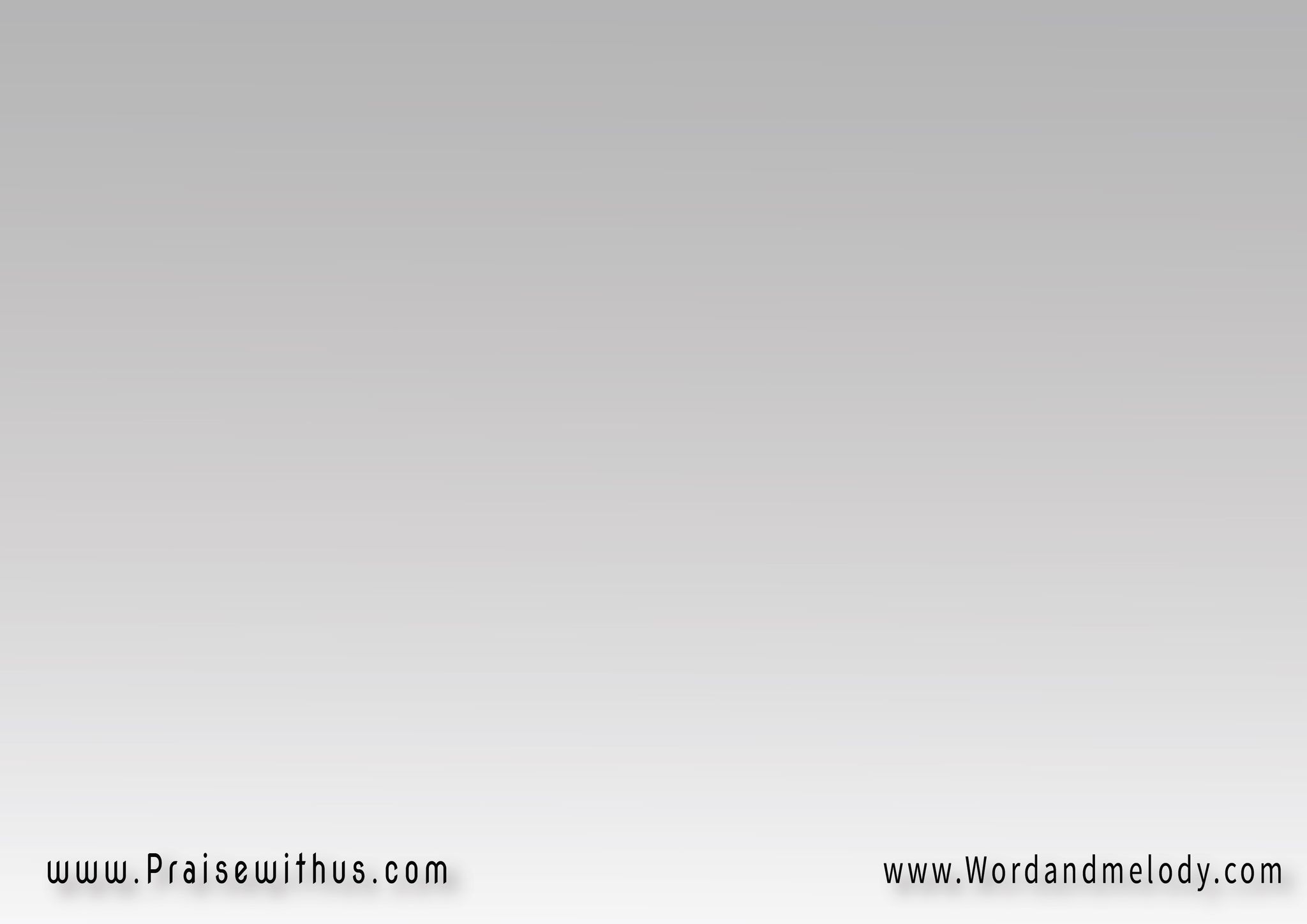 ها تجاوبني لأني ابنك
اللي مالي حبه قلبك
والدليل إنك عشاني
عا الصليب ضحيت بنفسك
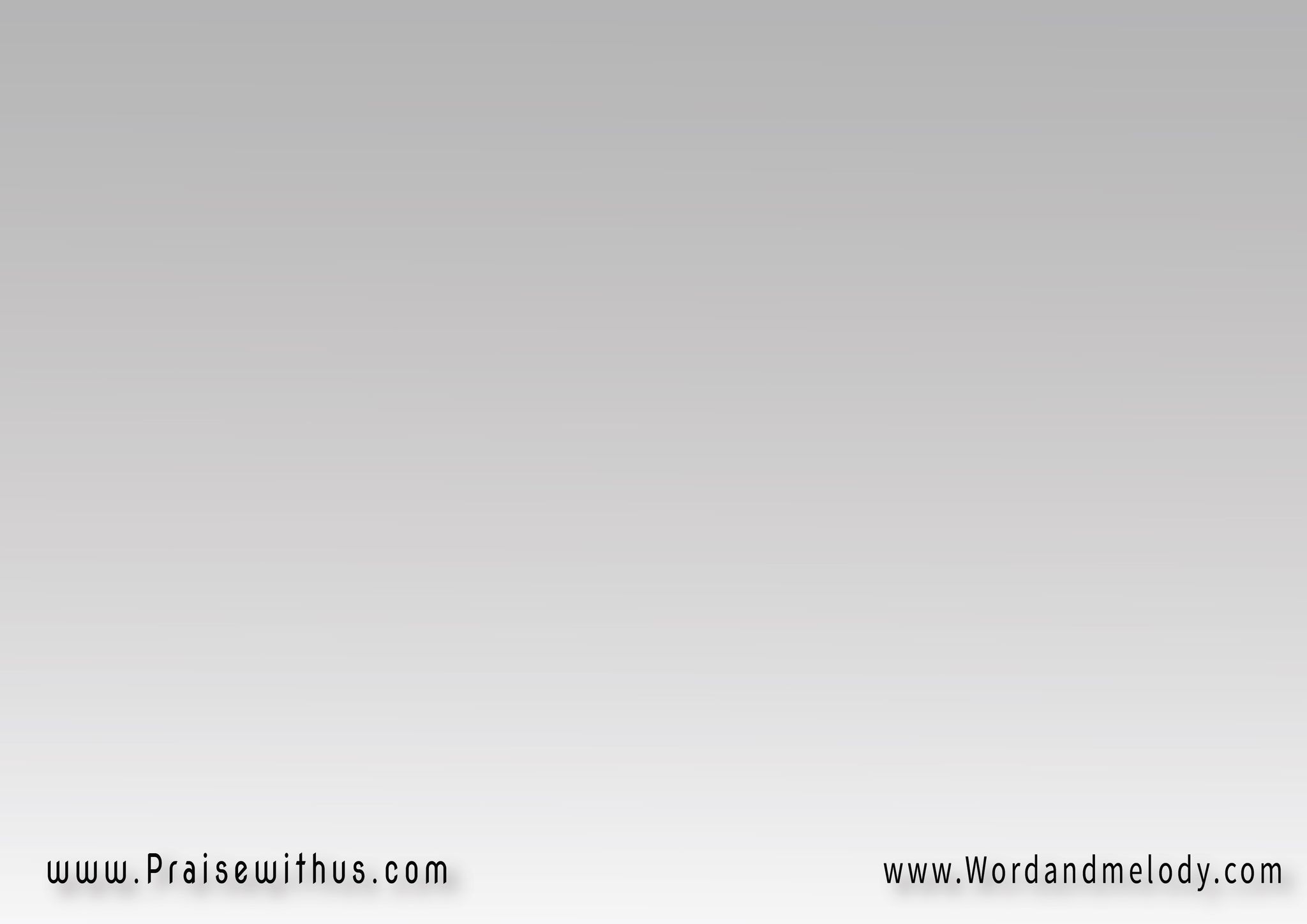 2- 
فيض بروحك جوه قلبي
قدّس اتجاهاتي ربي
تمتلك وتقود حياتي
تبقي ليك طاقتي وحبي
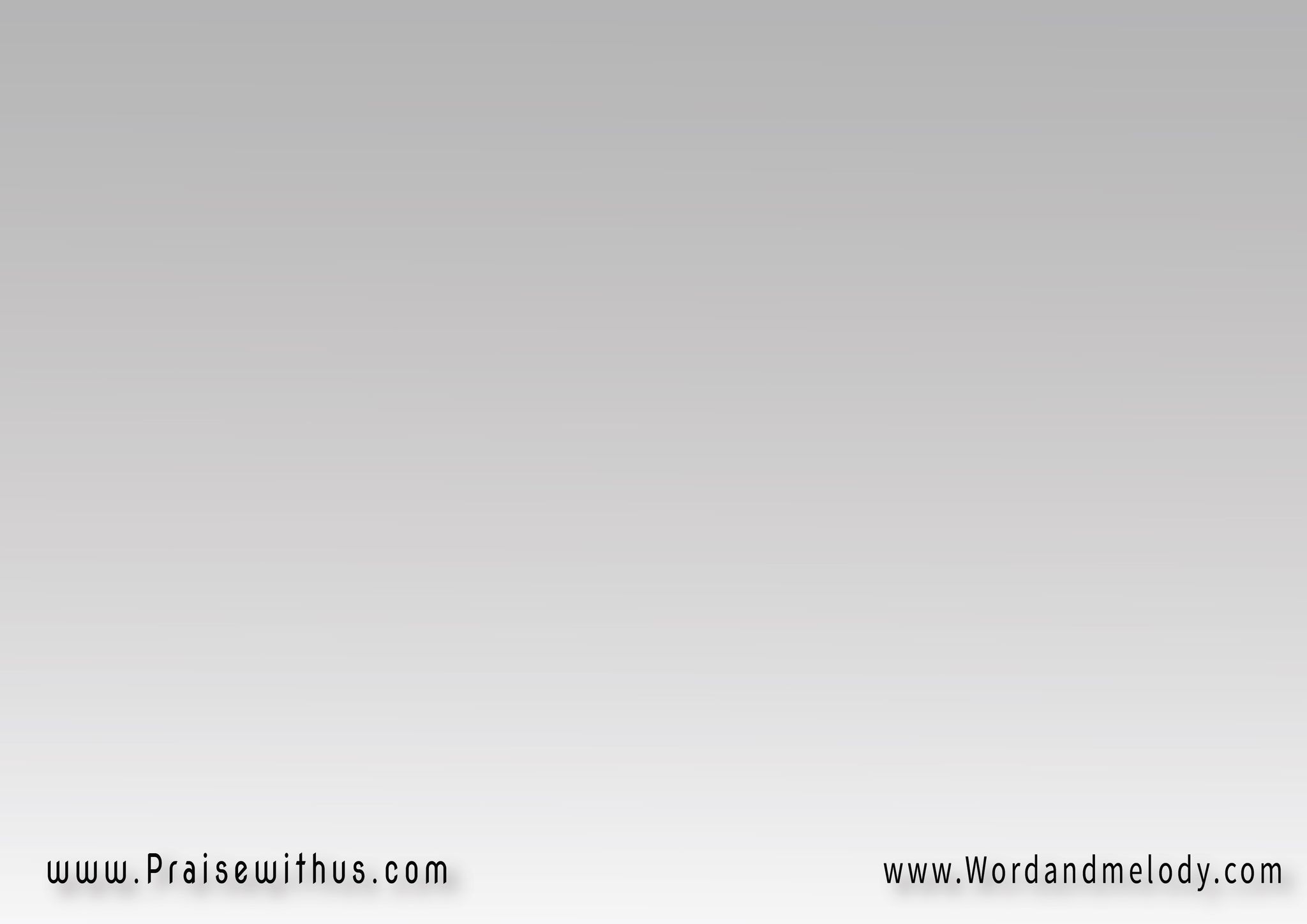 ها تجاوبني لأني ابنك
اللي مالي حبه قلبك
والدليل إنك عشاني
عا الصليب ضحيت بنفسك
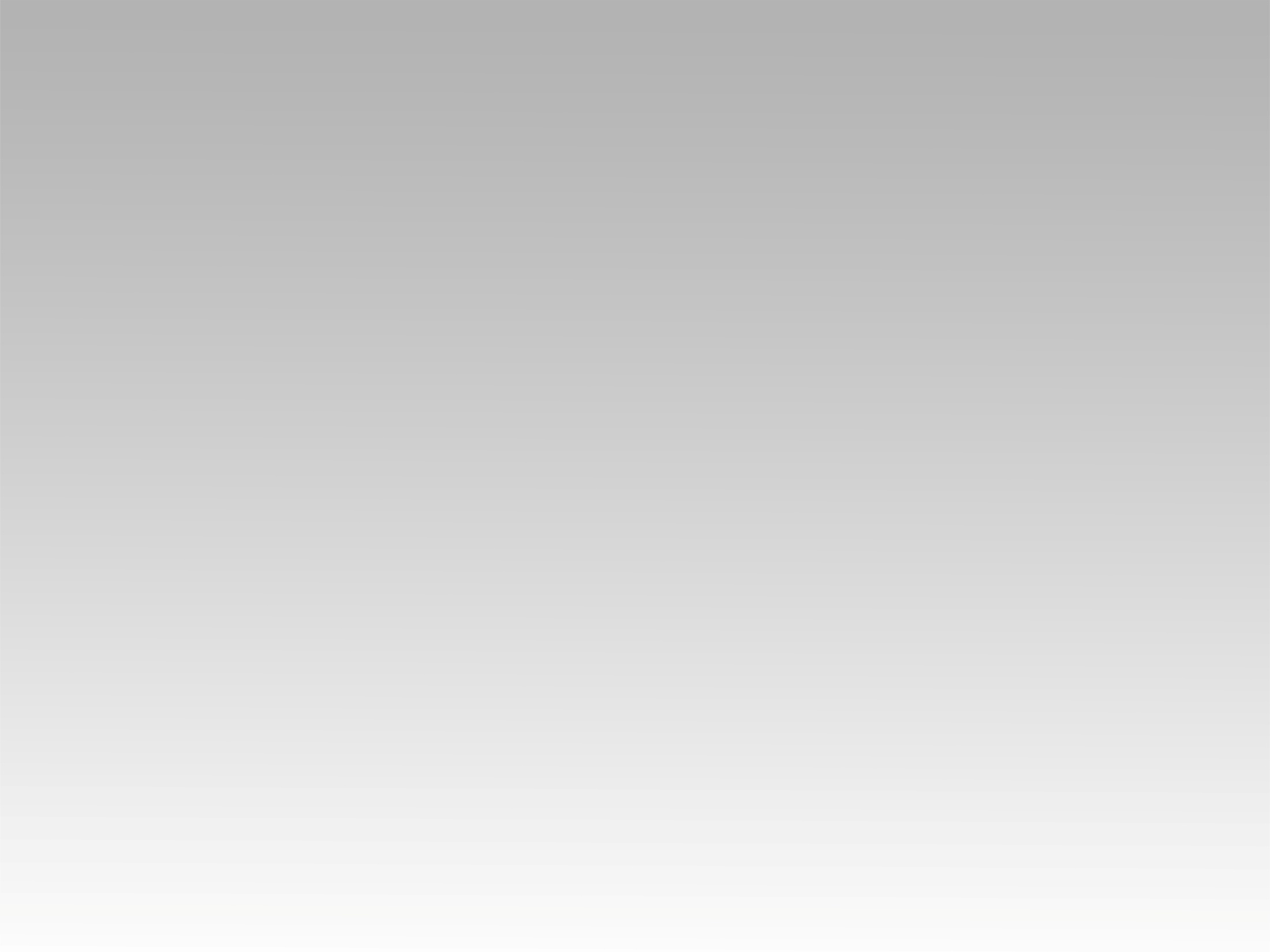 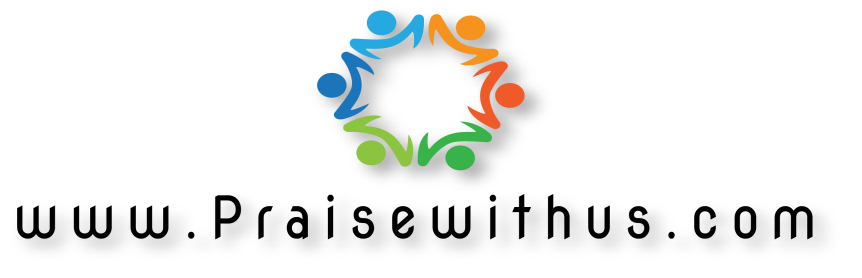